成語故事

Idiom story
陳馨Dora
作賊心虛
Guilty conscience
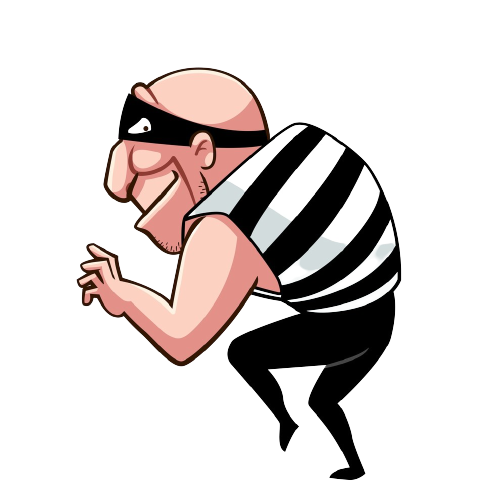 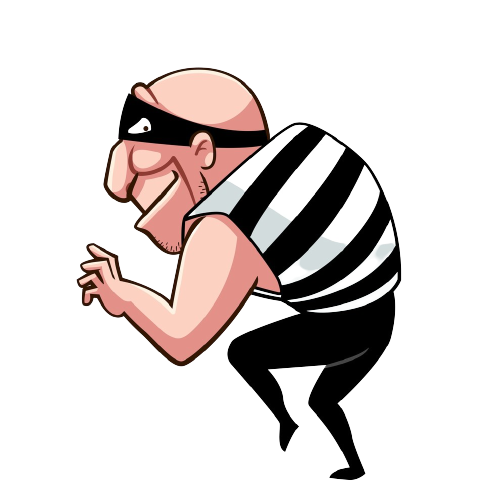 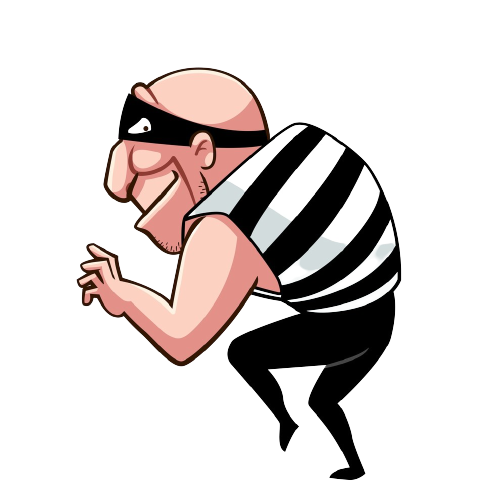 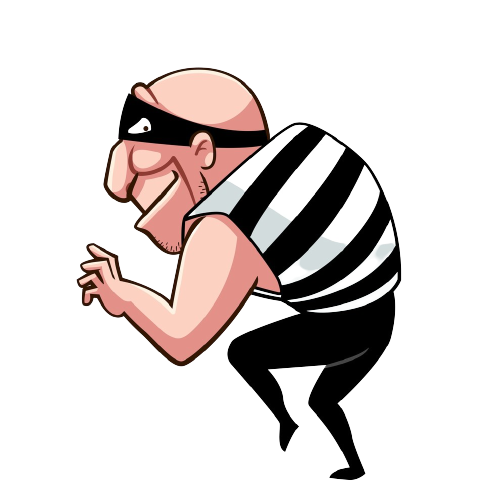 一個木匠收了許多孩子做學徒。有一天,他抽屜的錢不見了，不知是誰拿走了，多有的孩子都否認是自己幹的。為了弄清事實真相，木匠把孩子們召集到了一塊，發給每人一根同樣長短的木棍，然後說 ：「你們把這些木棍收好,明天早上再拿給我，偷錢的人木棍會比別人長出一寸來。」
偷錢的那個孩子害怕被發現，晚上偷偷的溜出來，把自己的木棍鋸掉一寸，免得明天比別人長出一寸。第二天，大家把木棍都拿出來後，偷錢的孩子木棍比別人的短了一寸，他羞愧的哭了出來，以後再也不偷人家的東西了。
做賊心虛，可越掩蓋越有痕跡。為了掩蓋第一個錯誤，犯下第二個錯誤，結果又被迫去彌補前邊的漏洞，最後，在一個長長的錯誤鏈條中，破綻反而越來越多。
所以巧詐不如拙誠！
我的報告到此結束  謝謝大家
This concludes my report, thank you everyone
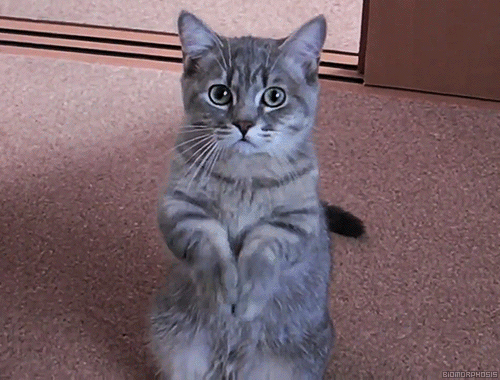